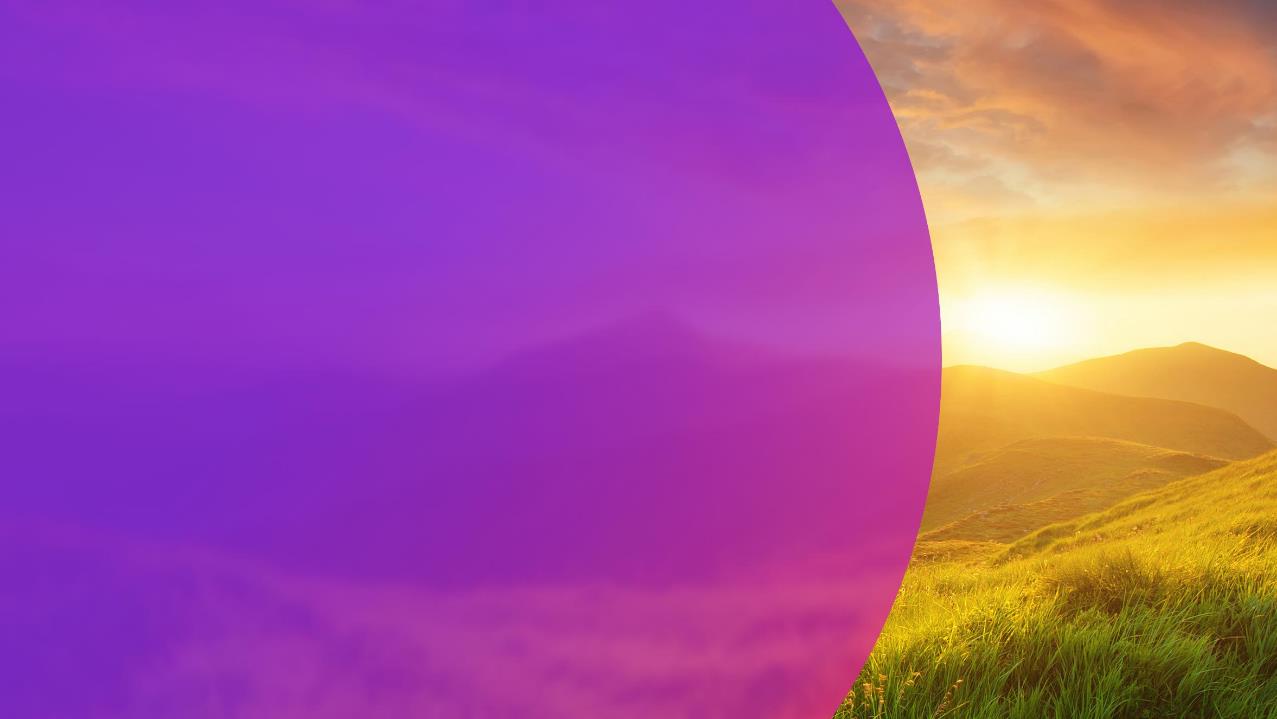 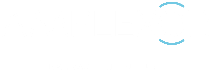 Valodas skaidrības problēmas un risinājumi
AMPLEXOR Latvia pieredze darbā ar ES dokumentiem 
2020. GADA NOVEMBRIS
[Speaker Notes: Presentation Title – graphic option]
AMPLEXOR grupa
2
TULKOTĀJI UN REDAKTORI
Darbs ar ES iestāžu dokumentu tulkojumiem latviešu valodā
3
KĻŪDU TIPI
Eiropas Parlaments
TERM - Terminology			
MIS - Mistranslation			
OM - Omission			
ADD - Addition			
GR - Grammar			
PT - Punctuation			
SP - Spelling			
CL - General Style (Clarity)			
REF - Job-specific Style (References)			
PRES – Presentation
4
KĻŪDU TIPI
Eiropas Komisija
Nepietiekama izteiksmes skaidrība, nepiemērots valodas stils

Neveikli izteikumi, liekvārdība

Grūti uztverams teksts

Neatbilstība valodas stilam (lietišķajam, publicistikas, juridiskajam utt.)

Kļūdaini veidotas vārdkopas

Neskaidra informācijas organizācija teikumā (loģiskais uzsvars, sasaiste utt.)
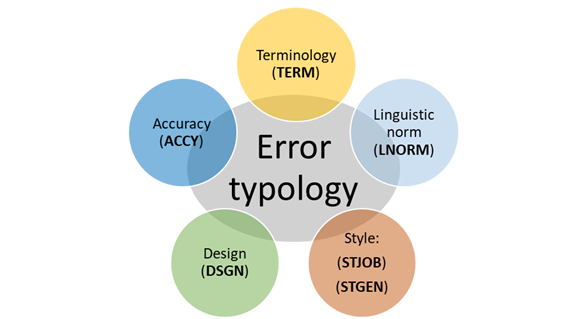 5
KĻŪDU TIPI
EK dokumentu tulkojumi, 2 mēneši
6
APTAUJA
7
Kādi šķēršļi apgrūtina tulkojuma skaidrības, saprotamības, labskanības nodrošināšanu?
Nekvalitatīvs oriģinālteksts: neskaidri teikumi un kļūdas (79 %)

Oriģinālvalodas izteiksmes nekonkrētība (75 %)

Konteksta vai atsauces materiāla trūkums (63 %)
8
PIEMĒRI
Nekvalitatīvs/neskaidrs oriģinālteksts
This means that the private sector will require higher review streams to offset these costs. 
[domāts revenue]


considers that the mandatory revision of the MFF is an unquestionable opportunity to address the lake flexibility and the scarcity of EU resources
 
[domāts lack of flexibility]
9
PIEMĒRI
Nekvalitatīvs/neskaidrs oriģinālteksts
Teksta autors nepareizi, neprecīzi lietojis terminus
Valoda, kurā sagatavots teksts, nav autora dzimtā valoda
Tulkojums jāveic no starpniekvalodas
10
PIEMĒRI
Oriģinālvalodas izteiksmes nekonkrētība
Final conformity factors were presented by the Commission as necessary

Komisija pēc vajadzības ierosināja gala atbilstības koeficientus
Komisija kā vajadzīgus ierosināja gala atbilstības koeficientus


Iran Serious Human Rights Violations Regulation

Irānas smagu cilvēktiesību pārkāpumu regula
Regula par smagiem cilvēktiesību pārkāpumiem Irānā
11
PIEMĒRI
Konteksta vai atsauces materiāla trūkums
Tulkojamais teksts ir īss, trūkst plašākas informācijas
Nav pieejami saistītie dokumenti
12
Kādi šķēršļi apgrūtina tulkojuma skaidrības, saprotamības, labskanības nodrošināšanu?
Laika trūkums (54 %)

Mašīntulkošanas izmantošana (25 %)

Grūti tulkojamas vārdu spēles, humors, asprātības oriģināltekstā (13 %)

Tekstos ieviesti jaunvārdi avota valodā abstraktiem jēdzieniem
13
Kā rīkojaties, lai nodrošinātu tulkojuma saprotamību un skaidrību?
Konteksta izpēte (92 %)

Papildu elementi, sadalīšana vairākos teikumos (63 %)

Neviennozīmīgs tulkojums (50 %)
14
PIEMĒRI
Konteksta izpēte
that since the first implementation in 2017, under Delegated Regulation (EU) 2016/2376, of the smaller MCRS (from 25 mm to 22 mm), an increase of abundance of >22 mm individuals has been observed in the stock in certain areas of the Marche Region.

ka kopš mazāka MSRI (no 25 mm uz 22 mm) ieviešanas 2017. gadā saskaņā ar Deleģēto regulu (ES) 2016/2376 noteiktos Markes reģiona apgabalos ir novērots tādu gliemeņu bagātīgs pieaugums kopējā krājumā, kuru izmērs pārsniedz 22 mm.
ka, kopš saskaņā ar Deleģēto regulu (ES) 2016/2376 2017. gadā ieviests mazāks MSRI (no 25 mm uz 22 mm), noteiktos Markes reģiona apgabalos ir novērots tādu gliemeņu bagātīgs pieaugums kopējā krājumā, kuru izmērs pārsniedz 22 mm.
15
PIEMĒRI
Papildu elementi
Only 13 Member States provided a sufficient level of detail and/or improved analysis of the air impacts compared to the draft plans.

Tikai 13 dalībvalstis salīdzinājumā ar plānu projektiem ir sniegušas pietiekami detalizētu informāciju un/vai uzlabotu analīzi par ietekmi uz gaisa kvalitāti.
Pietiekami detalizētu informāciju un/vai uzlabotu analīzi par ietekmi uz gaisa kvalitāti (salīdzinājumā ar plānu projektiem) ir sniegušas tikai 13 dalībvalstis.
16
PIEMĒRI
Papildu elementi
En este último aspecto publicitario, el Estado español ha hecho una regulación reciente (Real decreto ley 11/2020, de 31 de marzo, por el que se adoptan medidas urgentes complementarias en el ámbito social y económico para hacer frente a la COVID-19), que este Decreto Ley no pretende abordar, sino dirigir el enfoque hacia una vertiente más directa y protectora de las personas usuarias especialmente sensibles o vulnerables.

Attiecībā uz pēdējo no minētajiem aspektiem — reklāmu — Spānijas valdība nesen ir pieņēmusi tiesību aktu (karaļa 2020. gada 31. marta Dekrētlikumu Nr. 11/2020, ar ko pieņem steidzamus papildu pasākumus sociālajā un ekonomikas jomā, lai risinātu Covid-19 veselības krīzi). Šajā dekrētlikumā šim tiesību aktam pievērsties nav plānots, tā vietā ir paredzēts pievērst uzmanību tiešākam aspektam, kas aizsargā īpaši sensitīvus un neaizsargātus lietotājus.
17
PIEMĒRI
Neviennozīmīgs tulkojums
whereas the EU industrial sector should be supported in the post-COVID-19 recovery in a way that leads to a strong, more sustainable and competitive industry, with all sectors contributing to the objective of achieving climate neutrality by 2050 at the latest and to the protection of the environment;

tā kā — lai gan ES rūpniecības nozare atveseļošanas posmā pēc Covid-19 pandēmijas būtu jāatbalsta tā, lai tā spētu kļūt par spēcīgu, ilgtspējīgāku un konkurētspējīgu rūpniecību, visām nozarēm iesaistoties klimatneitralitātes mērķa sasniegšanā vēlākais līdz 2050. gadam un vides aizsardzībā;
18
Kā rīkojaties, lai nodrošinātu tulkojuma saprotamību un skaidrību?
Saziņa ar tulkojuma pasūtītāju (33 %)


Apspriešanās ar citiem (25 %)
19
Kas palīdzētu tulkojuma saprotamības nodrošināšanā?
Kvalitatīvāks oriģinālteksts (96 %)

Pasūtītāja norādījumi (54 %)

Ilgāks termiņš / tulkojumam veltītais laiks (46 %)

Ātrāka saziņa ar autoru vai tulkojuma pasūtītāju (33 %)
20
JAUTĀJUMI PĀRDOMĀM UN DISKUSIJĀM
21
Indra.Romanovska@amplexor.com
		Sanita.Fadejeva@amplexor.com
Paldies!
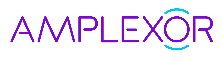 [Speaker Notes: Thank you]
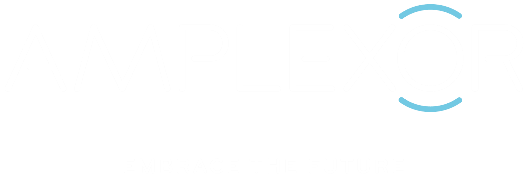 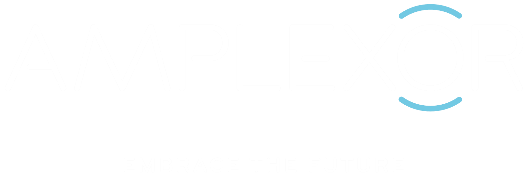 [Speaker Notes: Closing title slide]